Listrik Statis
Pertemuan ke 3
1. Energi Potensial
Setiap ada medan gaya maka akan melibatkan usaha dan energi. Usaha merupakan perubahan energi potensial.
Sedangkan usaha sendiri didefinisikan sebagai perkalian titik vektor F dan R
Dengan : 

Ep         = energi potensial listrik (joule)
Q1, Q2   = muatan listrik (Coulomb atau C)
R           = jarak dua muatan (m)


Energi potensial listrik merupakan besaran skalar berarti tidak memiliki arah.
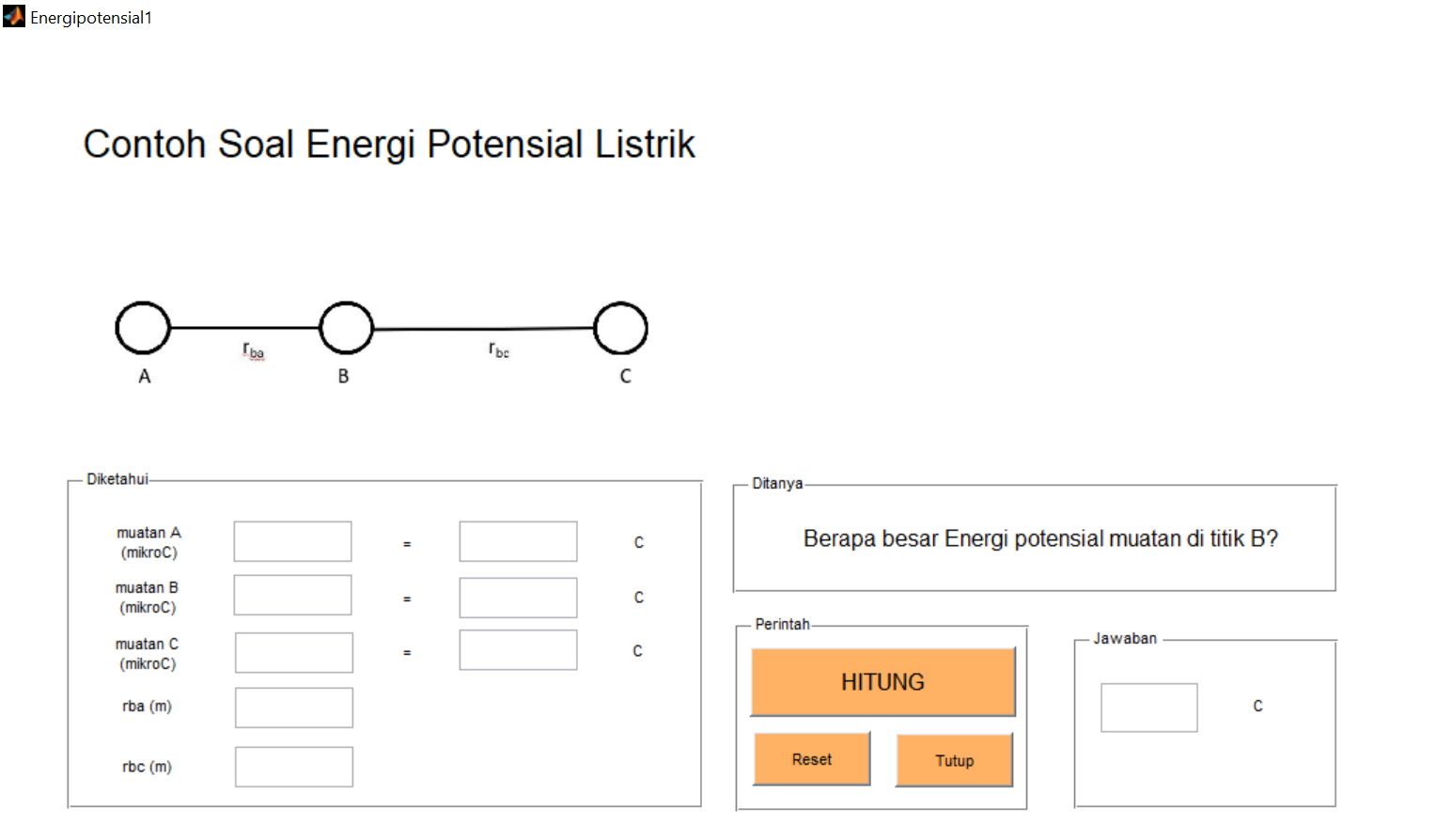 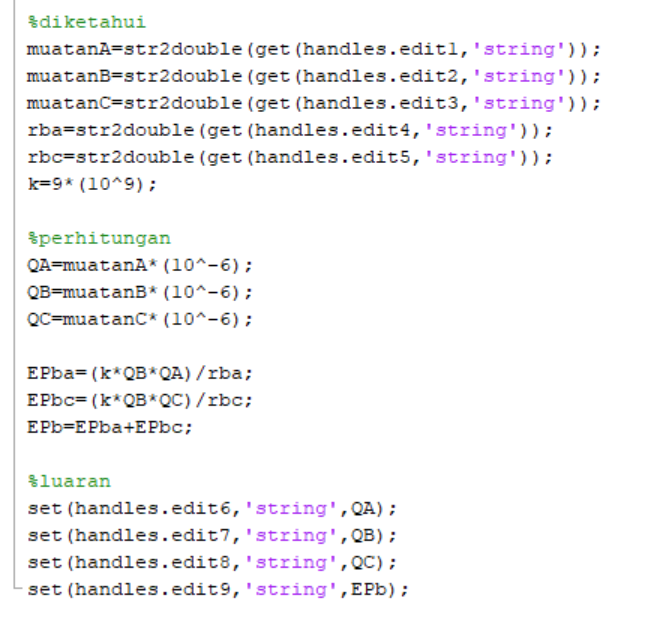 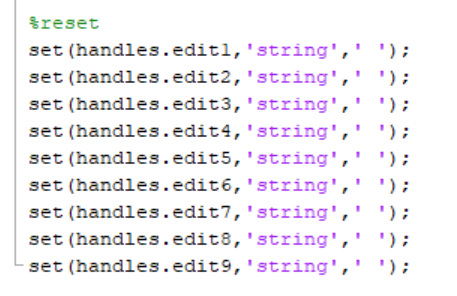 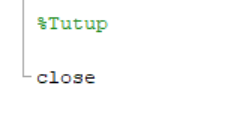 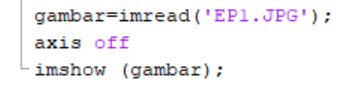 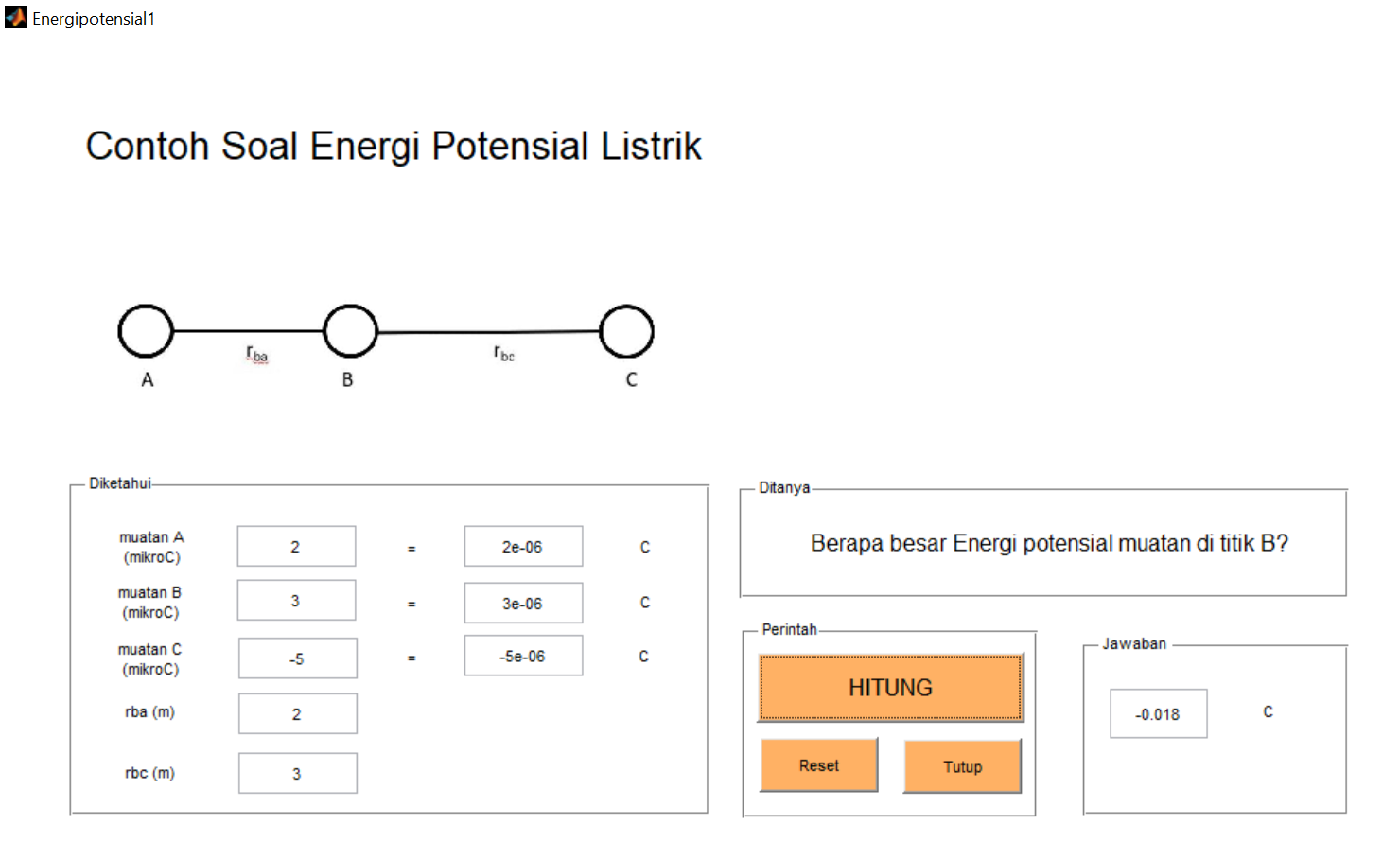 2. Potensial Listrik
Potensial listrik yaitu energi potensial tiap satu satuan muatan positif. Potensial listrik termasuk besaran skalar, dan secara matematis dapat dirumuskan:
Potensial listrik juga termasuk besaran skalar seperti energi potensial listrik, berarti tidak memiliki arah dan jenis muatannya akan mempengaruhi besarnya. Jika terdiri atas beberapa muatan sumber, besarnya potensial listrik adalah jumlah aljabar biasa dari masing-masing potensial. Misalnya, kumpulan muatan sumber adalah Q1, Q2, dan Q3, maka potensial listrik pada titip P adalah
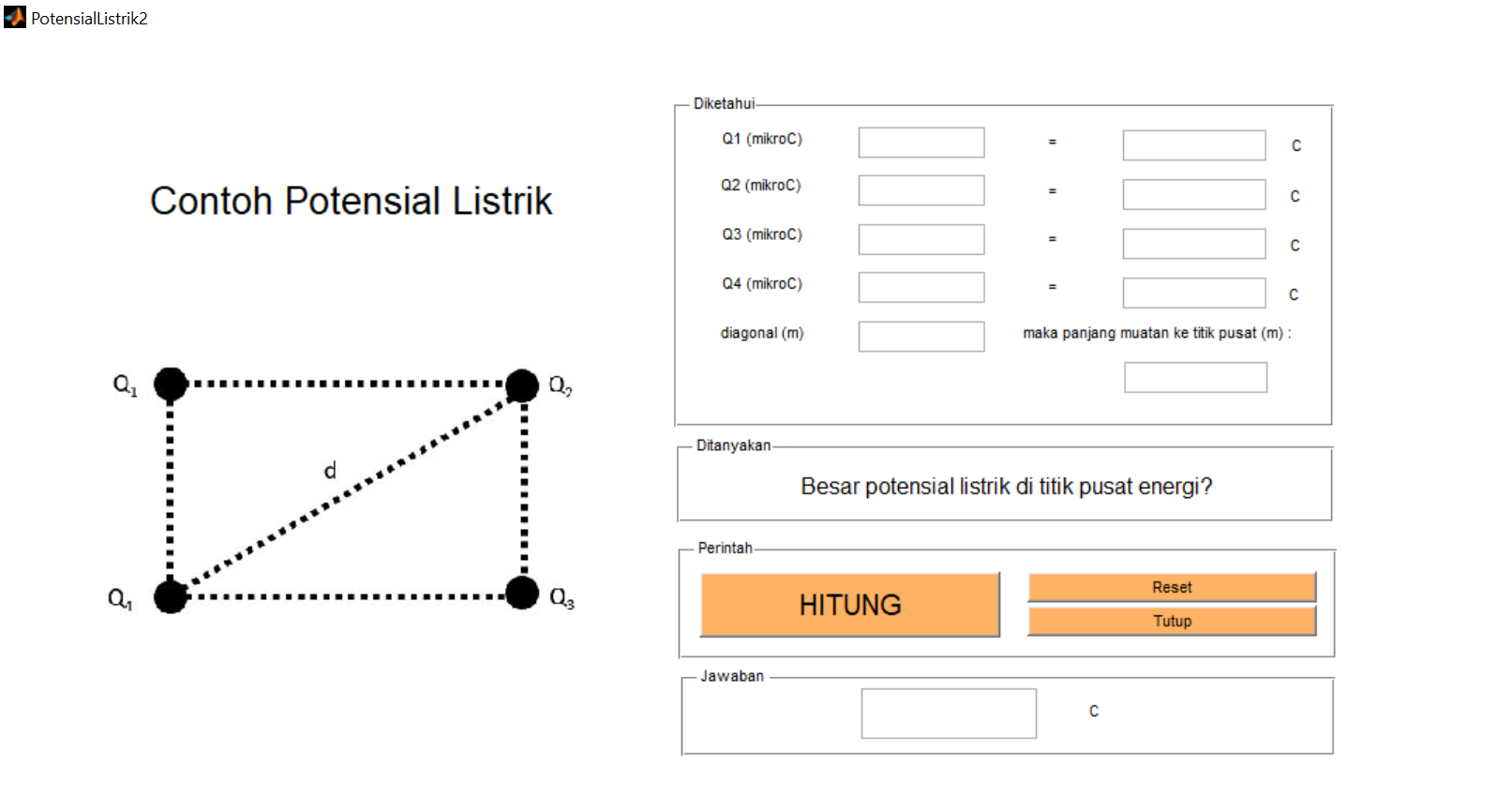 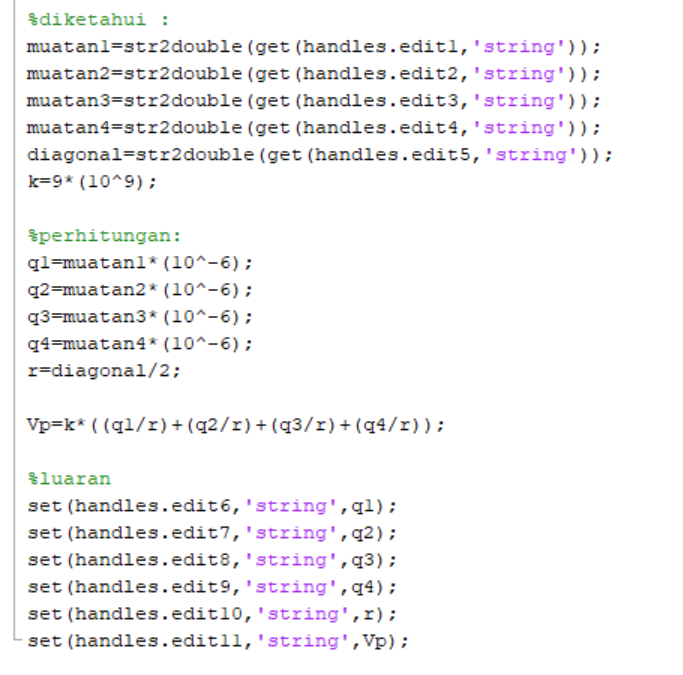 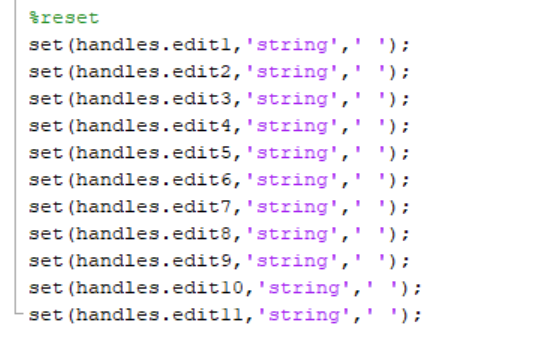 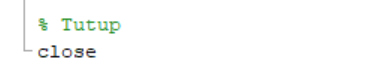 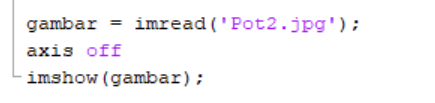 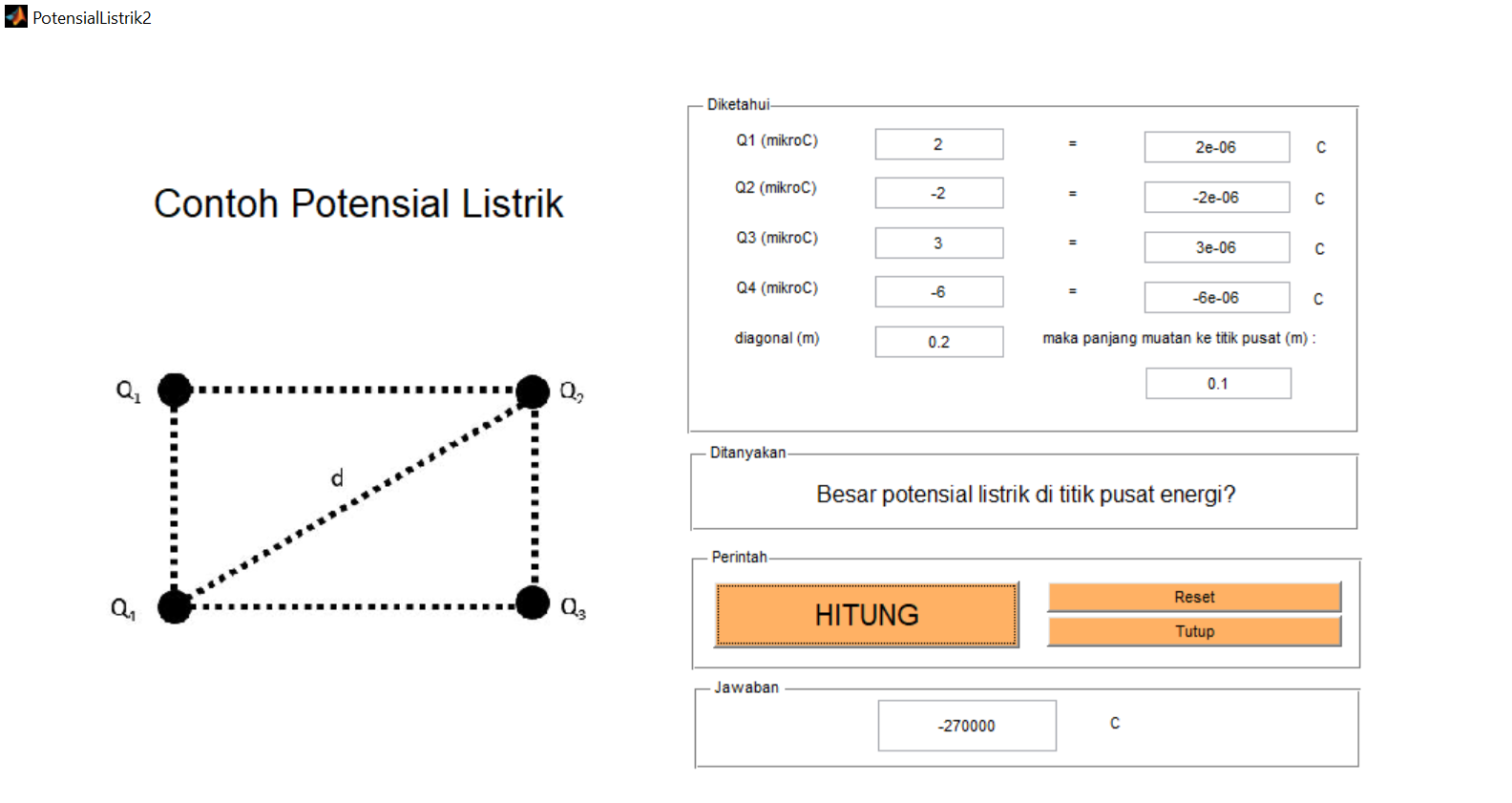 Latihan Soal
Dua muatan A dan B terpisah sejauh 10 cm. Muatan A = +9 µC dan muatan B = -4 µC. Tentukan
Perubahan energi potensial listrik muatan B jika bergerak ke muatan A ?
Kalkulator Fisikanya (Sertakan tampilan GUI dan sintak programnya)

Muatan Q1 = 5 µC dan muatan Q2 = 6 µC terpisah jarak sejauh 6 cm. Titik A berada di tengah-tengah kedua muatan. Tentukan 
Potensial listrik pada titik A ?
Kalkulator Fisikanya (Sertakan tampilan GUI dan sintak programnya)
Latihan Soal
3. Perhatikan gambar berikut ini.
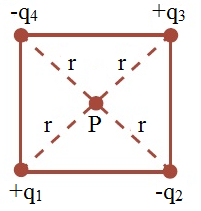